Hardware, Software to Fluff-ware
UK shelter forum Nov 2016, Holistic programming
seki.hirano@crs.org
Global Senior Technical Advisor Shelter and Settlement
[Speaker Notes: Hardware, software to fluff-ware;
The shelter and settlement sector is fantastic at managing the hardware, and getting better at the software; community mobilization and knowledge transfer. How about fluff-ware? 
Fluff ware; is how we deal with sentiments and emotions of an individual, community, a group or a nation. 
When we say we want to increase work with existing systems, to seek solutions for crisis affected displaced population, the drive towards “out of camp” solutions come to mind. 
This mean we depend upon local communities, neighborhoods and systems. The capacity for a host society to absorb additional populations of course depends upon availability of space, finance and materials. However, and moreover, I would argue it initially lies within the realms of fluff; the host’s generosity, empathy and the hospitality to welcome and share their city, homes, neighborhoods.  If those affected by crisis are not welcomed, when distrust or resentment is prevalent, then the opportunity for humanitarians to tap into existing systems starts to close in on us, in effect the doors starts to close and we might return to the closed camps. 
In this session I would like to introduce fluff-ware as part of a holistic shelter and settlement program.]
When we depend on existing systems to support the displaced.
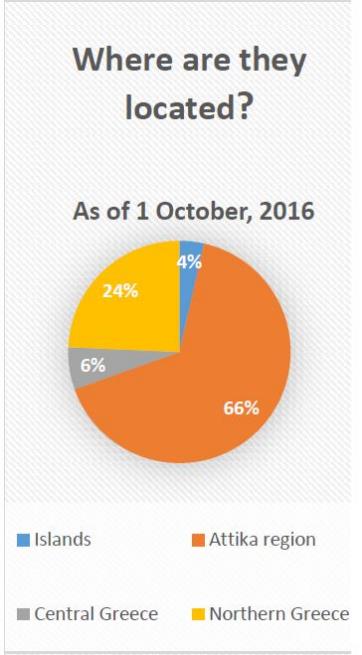 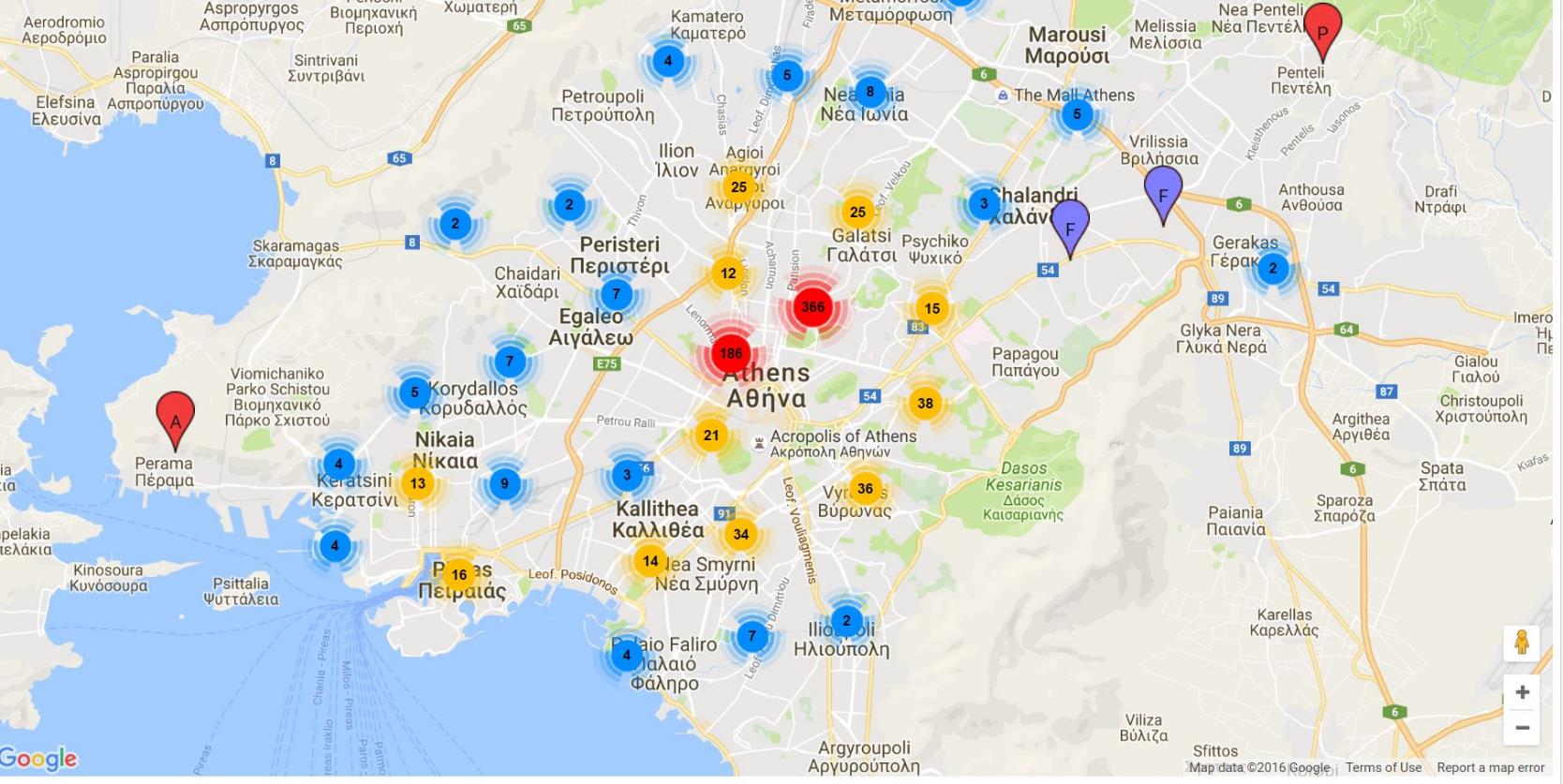 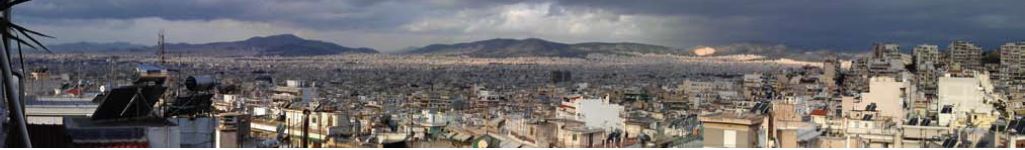 2
Safe, appropriate and dignified urban accommodation for migrants and refugees
Hard ware 
We leasing vacant apartment buildings from private owners 
We repair the apartments to a safe Greek building standard.
We furnish apartments with essential household items.
We cover utility bills (electricity, water, heating, municipal tax) and maintenance costs 
We provide cash support to the refugee families which is used in the neighborhood

Soft ware;
We negotiate lease agreements with building owners
We provide social support services, case management, referrals, child and adult activities, CFS, translators
We provide  security in building
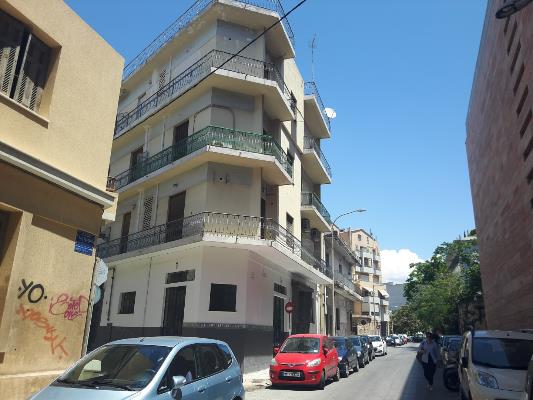 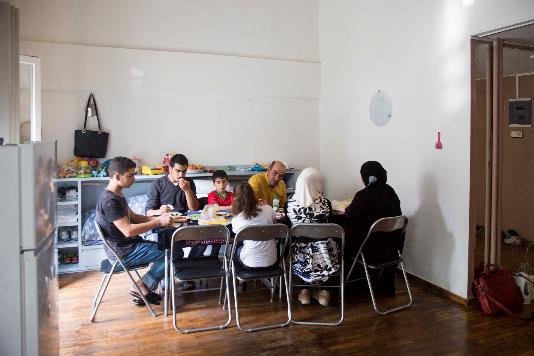 3
General Concerns raised towards each group
Debt
Safety
Everyone wants peaceful existence.

Is it possible to aim for peaceful co-existence?
Tax
Poverty
Local Greek Residents
Business/ employment
Education
Housing
Religion
Health
Culture
Hygiene
Disease
Over-crowding
Want to be appreciated
Ghettoization
Safety
Safety
Want to show appreciation
When are they leaving Greece?
Established migrants 

Balkans, Eastern Europe, Africa, Middle East, Asia
New arrivals 

Refugees/ Migrants
Relocation -Asylum seekers
Religion
What is the next country going to be like?
Jealousy towards new arrivals receiving more assistance than when they arrived
Want to be productive and give back
Work
Health
Education
Apathy towards the new arrivals
Debt
There is a wide range of attitudes towards established Migrants and New arrivals
Welcoming
Sympathy
Rejection
Indifference
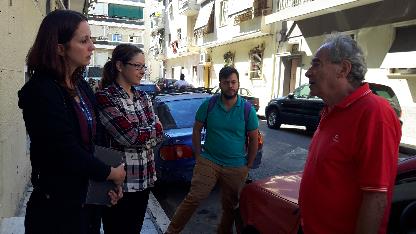 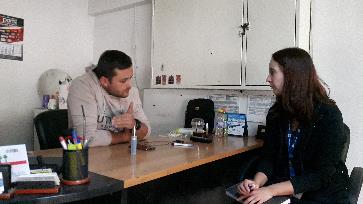 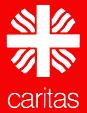 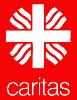 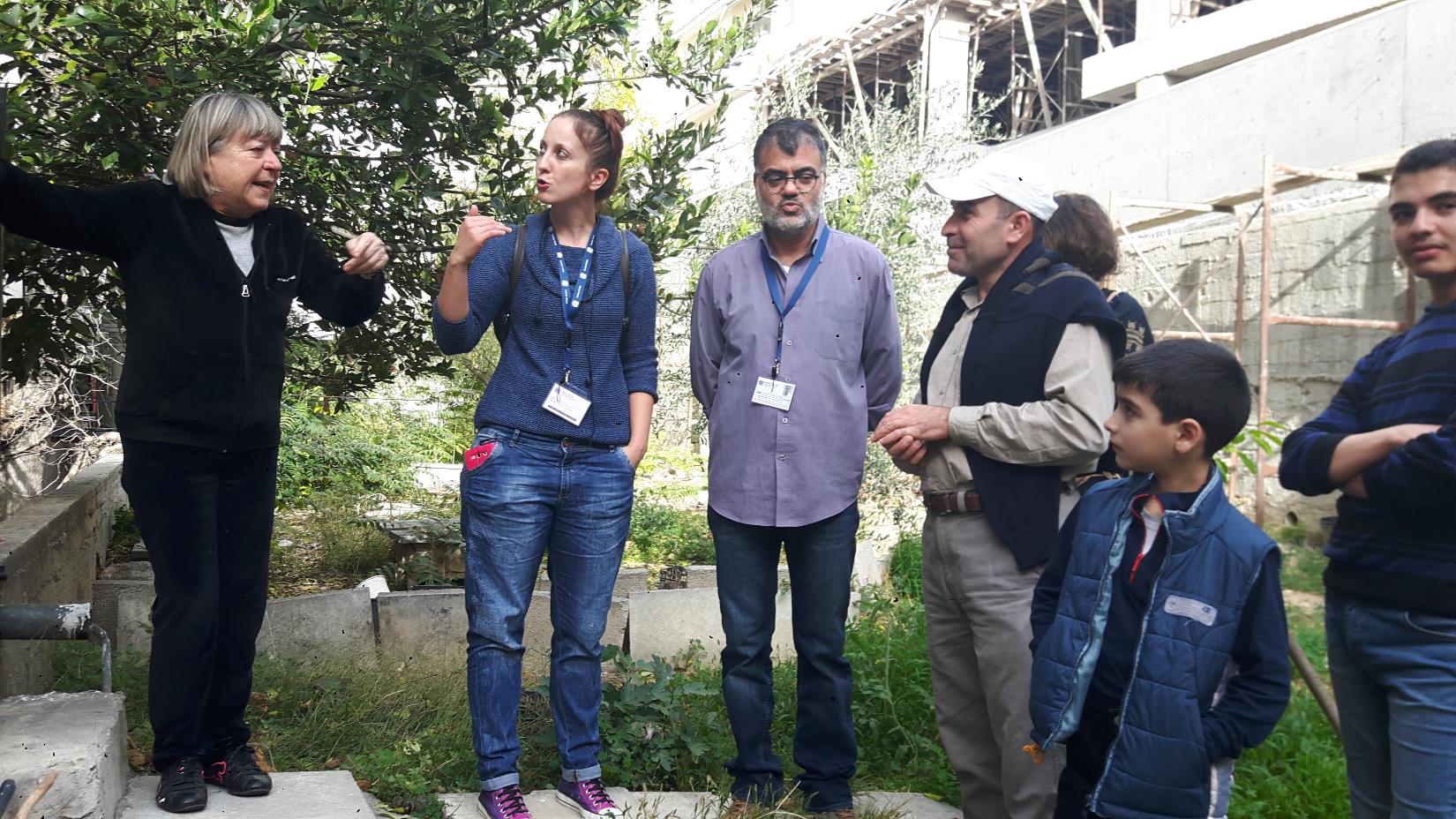 6
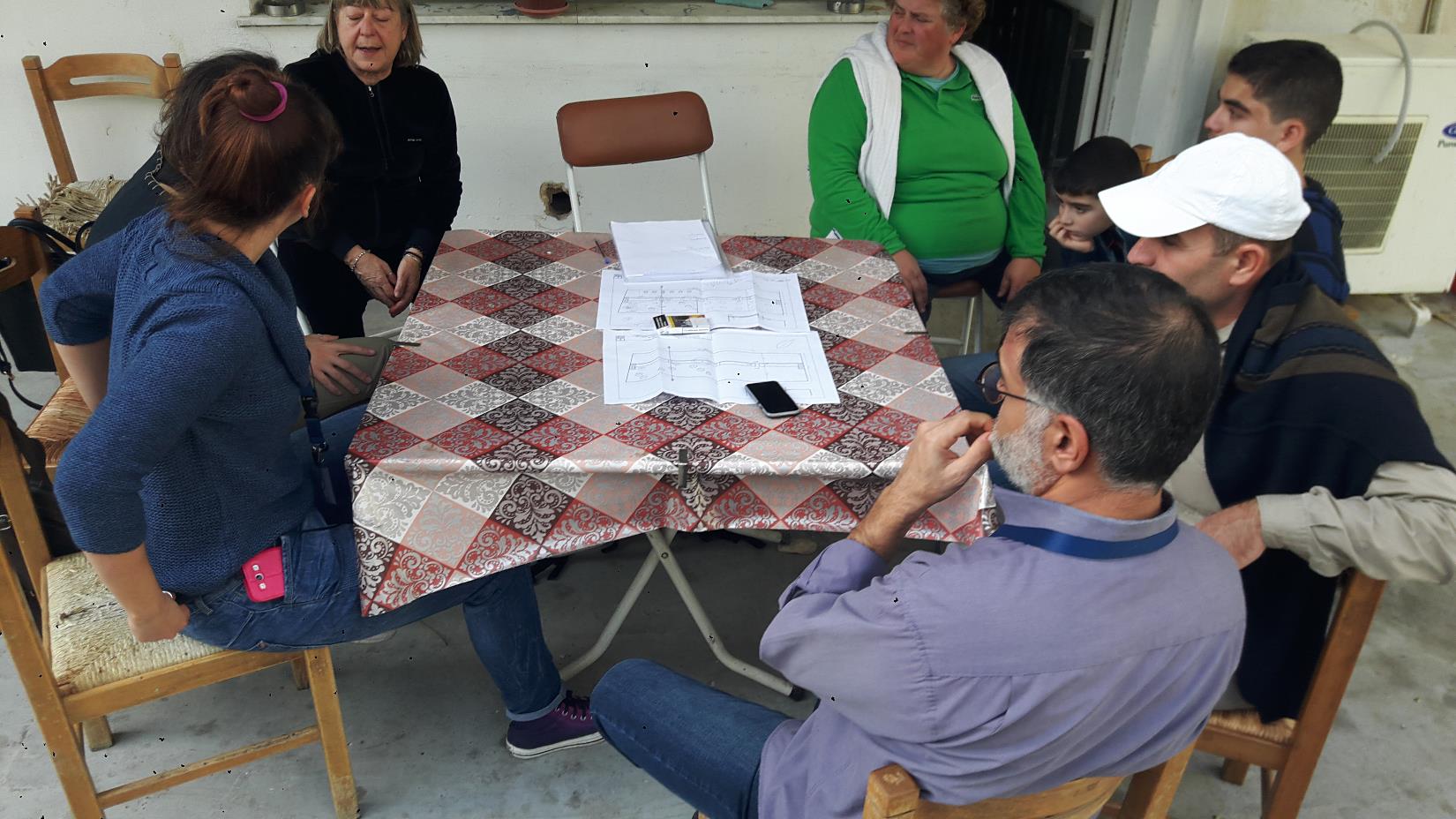 7
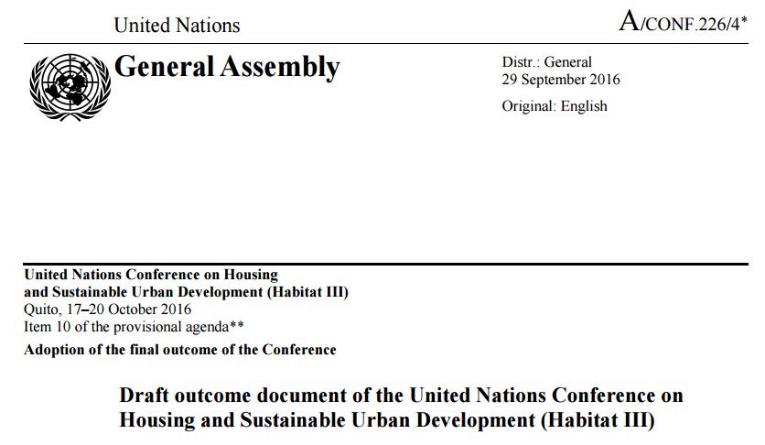 We commit ourselves to ensuring full respect for the human rights of refugees, internally displaced persons and migrants, regardless of their migration status, and support their host cities in the spirit of international cooperation, taking into account national circumstances and recognizing that, although the movement of large populations into towns and cities poses a variety of challenges, it can also bring significant social, economic and cultural contributions to urban life.
Support those countries rescuing, receiving and hosting large numbers of refugees and migrants.
Strongly condemn xenophobia against refugees and migrants and support a global campaign to counter it.
Strengthen the positive contributions made by migrants to economic and social development in their host countries.
8
Host community support
Local community engagement
Connector projects
Social cohesion
Community liaison
Local integration
seki.hirano@crs.org
Building bridges
What do you think of this side of programming?Psychological – WareEmotional-WareSocial-Ware People-WareEmpathetic-WareEmotional - WareMainstream it? Integrate it?Any of your experiences?
Protection 
-Prioritize safety and dignity and avoid causing harm.
-Ensure participation and empowerment.
Peace building
Conflict analysis, 
management, 
sensitivity
9